Directions for this Template
Use the Slide Master to make universal changes to the presentation, including inserting your organization’s logo and the appropriate protective marking (e.g., FOUO)
“View” tab > “Slide Master”
Replace placeholders indicated by yellow highlighted brackets [ ] with information specific to your workshop
Delete any slides that are not relevant for your workshop, including this slide.
Font size should not be smaller than 20 pt
For further information see Table 3.3 in the HSEEP Doctrine, January 2020.

Rev. 2020 508
HSEEP-PM02
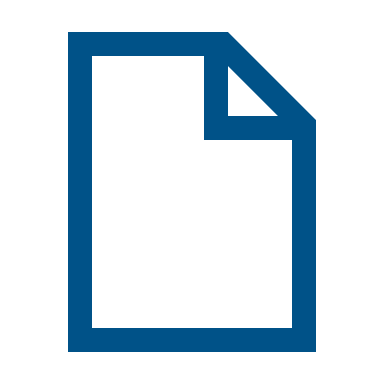 1
[Speaker Notes: Organizations can modify and augment this briefing as needed.]
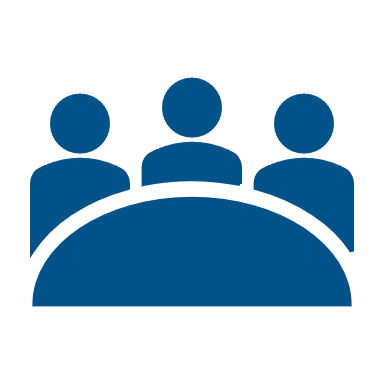 Midterm Planning Meeting (MPM)
[Sponsor Jurisdiction/Organization]
[Date]
Welcome and Introductions
[Name]
[Title (e.g., Exercise Director or Lead Planner)]
[Jurisdiction/Organization]
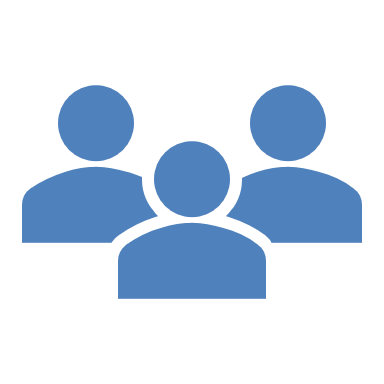 3
Administrative Remarks
Safety and emergency information
Restrooms
Cell phone etiquette
Breaks and lunch
Microphones (if applicable)
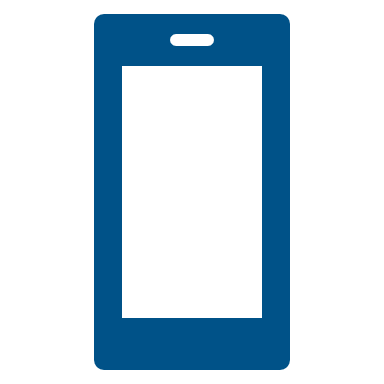 4
Trusted Agents
Trusted agents are the individuals on the Exercise Planning Team(s) who are trusted not to reveal exercise and scenario details to players or third parties before exercise conduct.
Trusted agents also develop pre-exercise materials, conduct exercise briefings, and support training sessions.
Information in this document is intended for the exclusive use of the exercise planners and is not to be released to the public or other personnel who do not have a valid need-to-know without prior approval from an authorized sponsor organization representative. 
This document is not releasable to any public website.
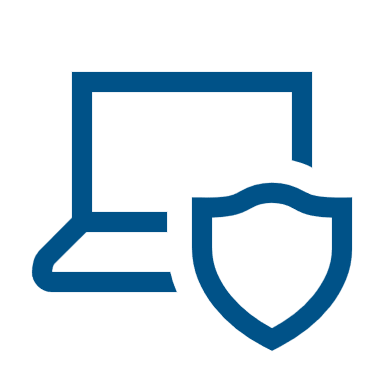 5
Agenda
[Time] Welcome and Introductions
[Time] Planning Updates
[Time] Exercise Design
[Time] Exercise Development
[Time] Outstanding Issues
[Time] Action Items and Next Steps
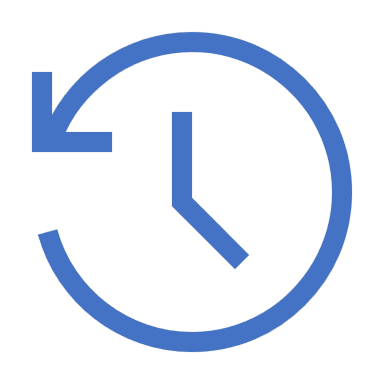 6
Meeting Objectives
Exercise Design
Well developed scenario and injects [if needed]
Review/Approve exercise documentation
Exercise Development
Agreement on exercise logistics
Discuss next steps and assign tasks
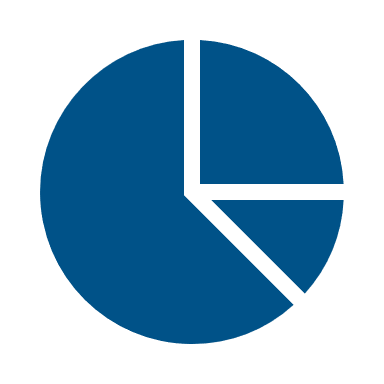 7
Planning Updates
[Outcomes of the Initial Planning Meeting]
[Additional updates]
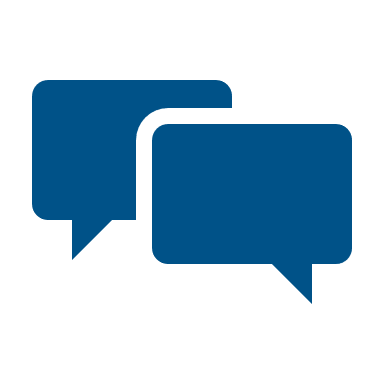 8
Exercise Design Discussion Points
9
Sponsor Logo
Objectives and Aligned Capabilities
10
Exercise Participants
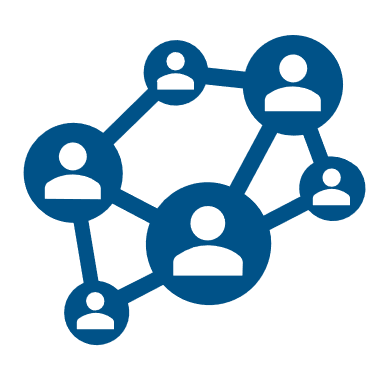 11
Scenario
Threat or Hazard: [Proposed threat/hazard]
Conditions: [Scenario details such as locations, time, weather, etc.]
Modeling and Simulation: [Any models or simulations to be used]
Human-based
Computer-based
Subject-Matter Experts (SMEs)
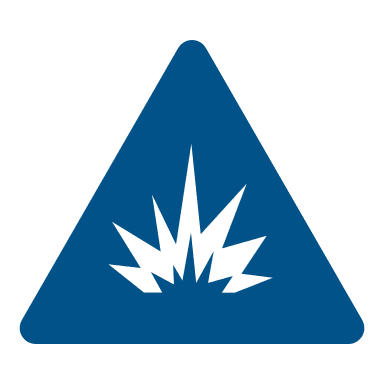 12
Scenario Timeline
[Event]
[Date/time]
[Event description]
[Related evaluation component (capability/critical task)]
[Event]
[Date/time]
[Event description]
[Related evaluation component (capability/critical task)]
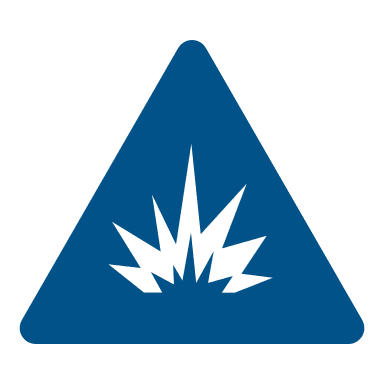 13
Master Scenario Event List (MSEL) [if not a separate meeting]
A MSEL contains a chronological listing of the events that drives exercise play.
Each MSEL entry should contain the following:
Event number
Designated scenario time
Event type
Inject mode
From (non-playing entity sent by Control Staff)
To (Intended player)
Message
Expected participant response
Objective, capability, capability target, and/or critical task to be addressed 
Notes section
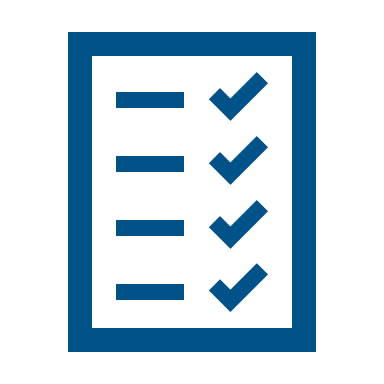 14
MSEL Development Session[as needed]
Participants suggest specific MSEL entries to support the evaluation of their organizations’ objectives, capabilities, capability targets, and critical tasks
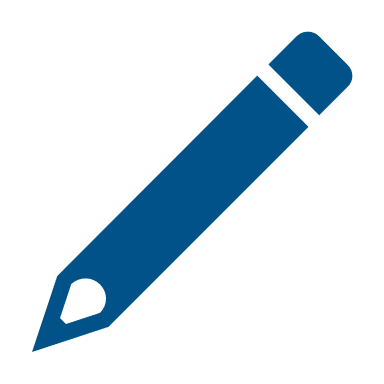 15
Exercise Documentation
[SitMan or ExPlan]
[Facilitator Guide or C/E Handbook]
EEGs
[Other documents as needed]
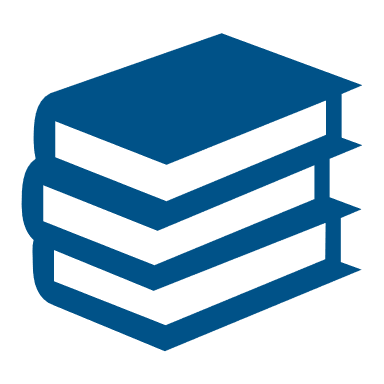 16
Local Issues or Concerns
[Any issues, concerns, or sensitivities for discussion and consideration]
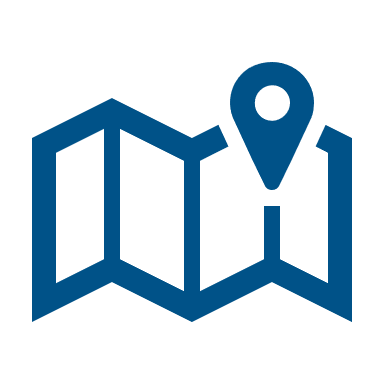 17
Exercise Development Discussion Points
18
Sponsor Logo
Exercise Logistics
Exercise Location
[Venue arrangements, including location(s), setup, etc.]
[Any locations for designated exercise areas, such as exercise assembly area, observer/media area, etc.]
A/V Requirements
[A/V arrangements, such as screens, microphones, etc.]
Supplies, Food, and Refreshment
Badging and Identification
[Table/Breakout Identification]
[Badging and identification arrangements]
Parking and Transportation
[Parking and transportation arrangements]
Media, Public Affairs, and VIPs
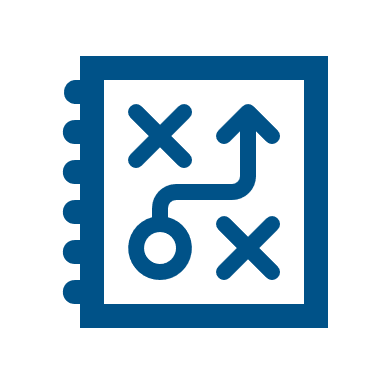 19
Exercise Schedule
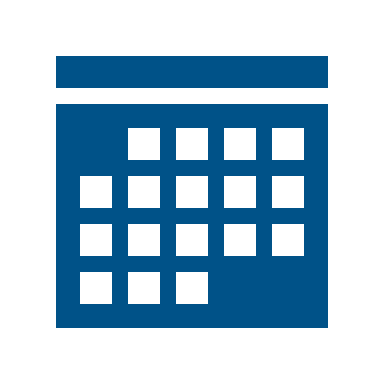 20
Exercise Staffing
Exercise Control
Lead or Senior Controller: [Name/organization]
Safety Controller: [Name/organization]
[Other controllers as needed]
Exercise Evaluation
Lead Evaluator: [Name/organization]
[Site/Function specific evaluators, as needed]
Other Exercise Support/Subject-Matter Experts
[Any identified SMEs]
[Other Staff As Needed]
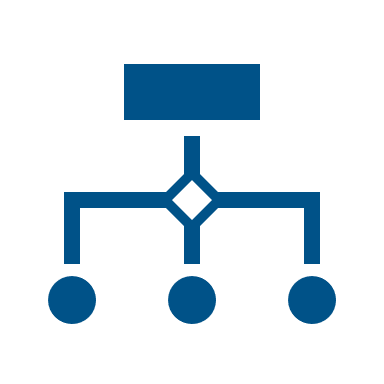 21
Exercise Planning Timeline
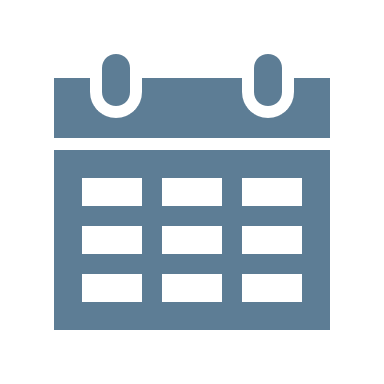 22
Outstanding Issues
[Any outstanding issues to address]
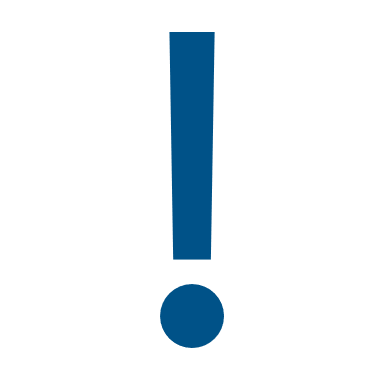 23
Action Items
Distribute MPM minutes: [Responsible individual or jurisdiction/organization], [Due date]
Revise draft exercise documentation:
[SitMan or ExPlan]: [Responsible individual or jurisdiction/organization], [Due date]
EEGs: [Responsible individual or jurisdiction/organization], [Due date]
[Scenario and/or MSEL]: [Responsible individual or jurisdiction/organization], [Due date]
[Other documents]
[Additional action items]
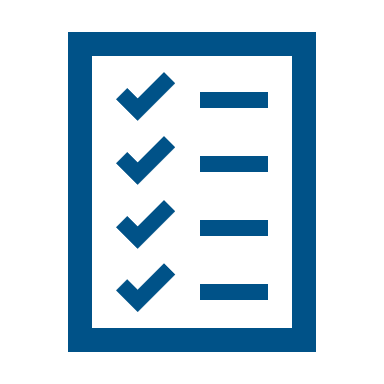 24
Next Meeting
25